System of education in Poland
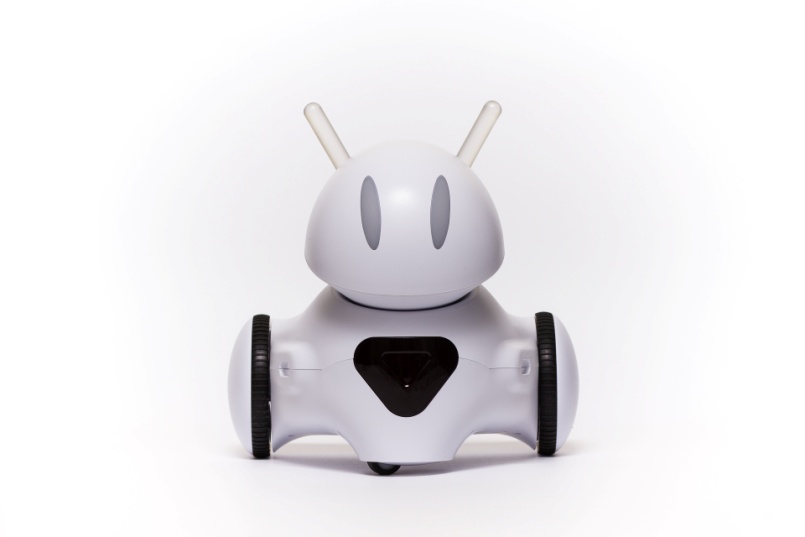 Kindergarten  (from 3 to 6 years old)
Compulsory  one-year pre-school preparation may be completed either in nursery schools or pre-school classes in primary schools.
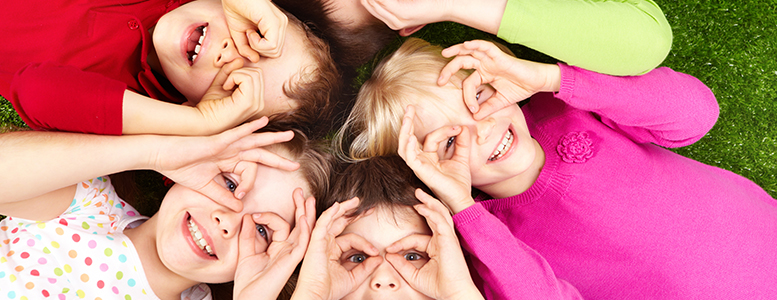 Primary school (from 7 to 15 years old)   8 grades
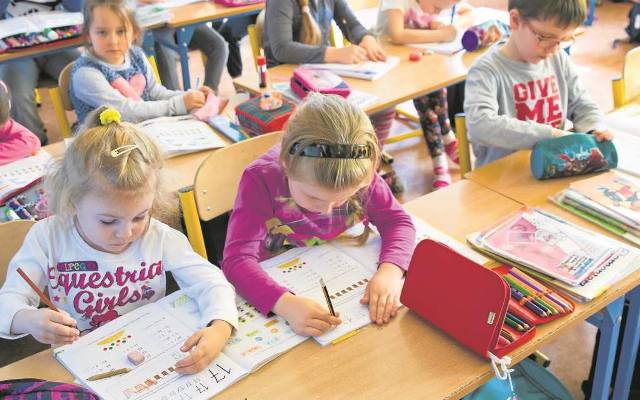 STAGE I  
Grades I to III: integrated early school education (grades I-III)
Primary school (from 7 to 15 years old)   8 grades
STAGE II
Grades IV to VIII: subject-based education 
 
Education ends with an external final lower secondary school exam providing access to upper secondary education.
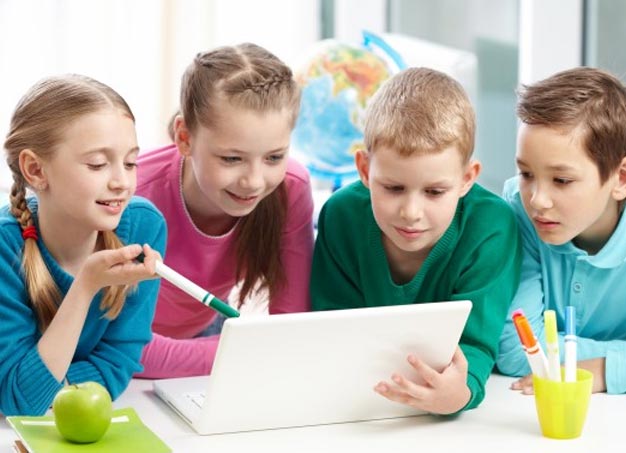 High school  (from 16 to 19 years old)
The new reformed structure of upper secondary education envisages the following types of schools:
4-year general secondary school (liceum ogólnokształcące) prepare    students for higher  education and lead to the maturity exam.
5-year technical secondary school (technikum)
stage I 3-year sectoral vocational school (szkoła branżowa I stopnia)
stage II 2-year sectoral vocational school (szkoła branżowa II stopnia)
Vocational schools
Vocational schools prepare students for Exams confirming vocational qualifications.
Diploma confirming vocational qualifications in a given profession/s :
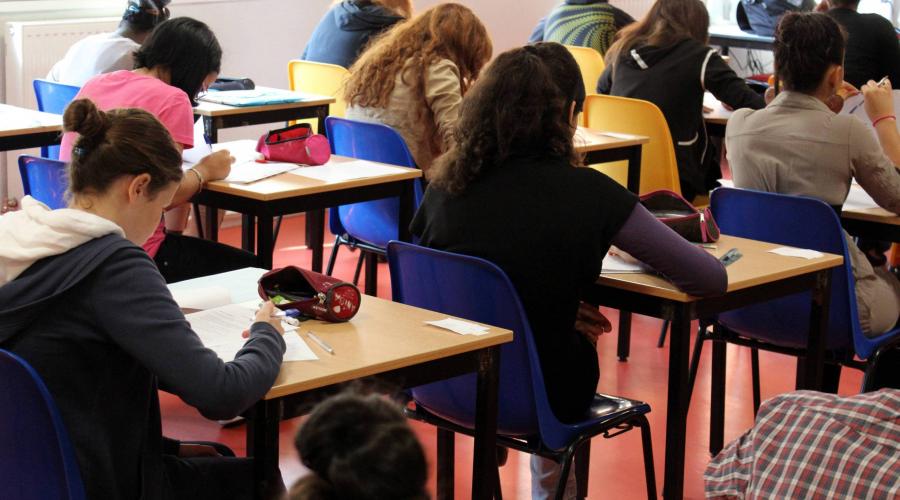 Vocational schools
Cook  					Mechanic
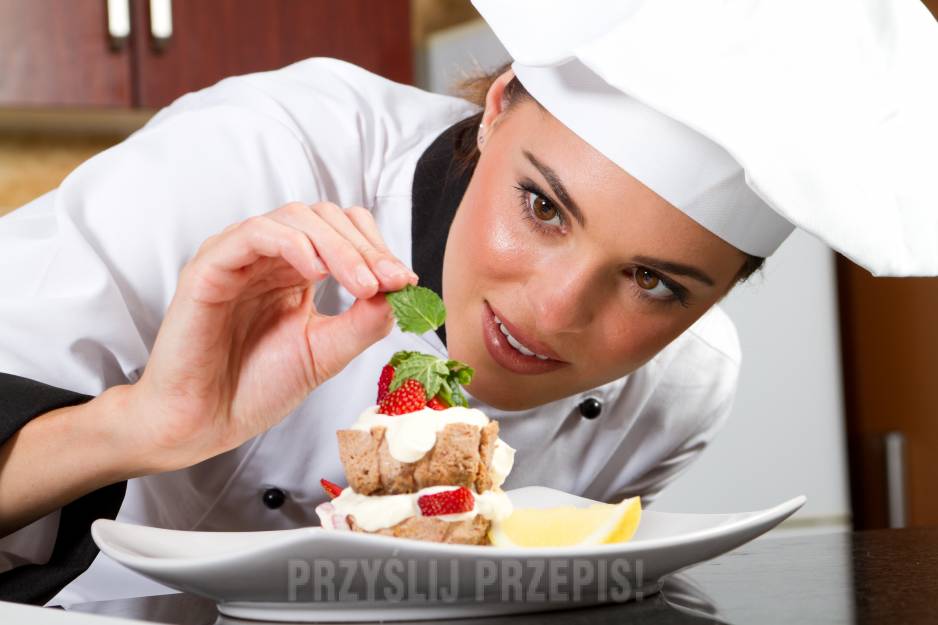 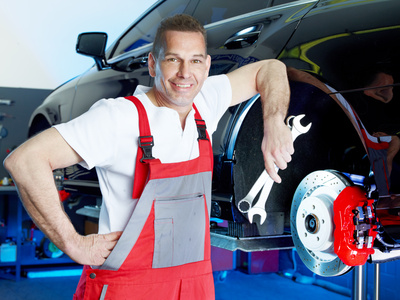 Vocational schools
Beauty therapist 		        Hairdresser
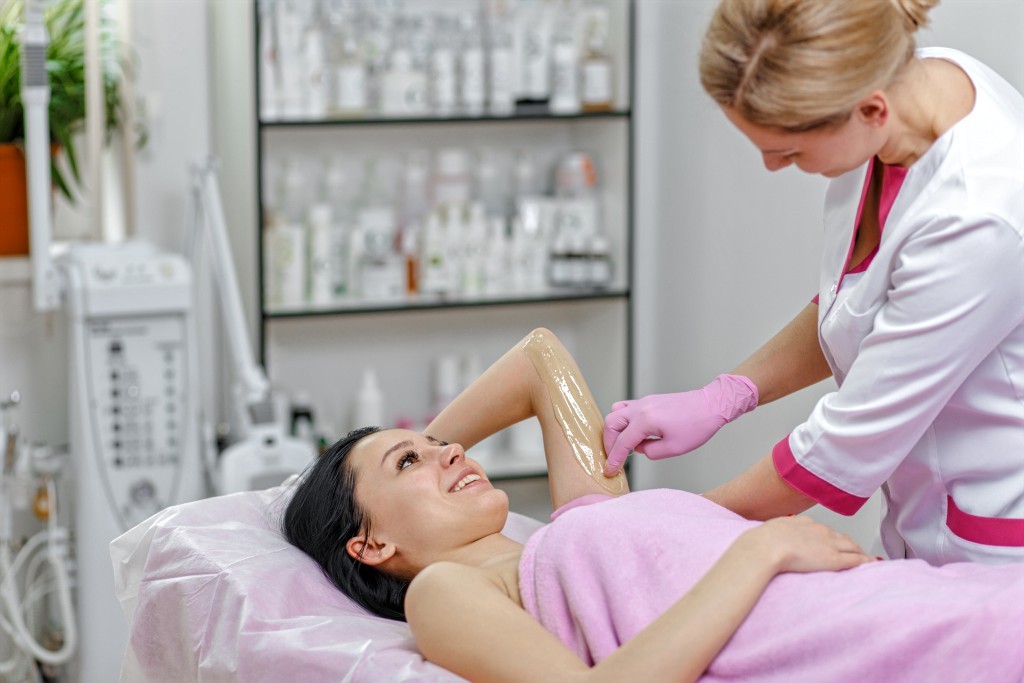 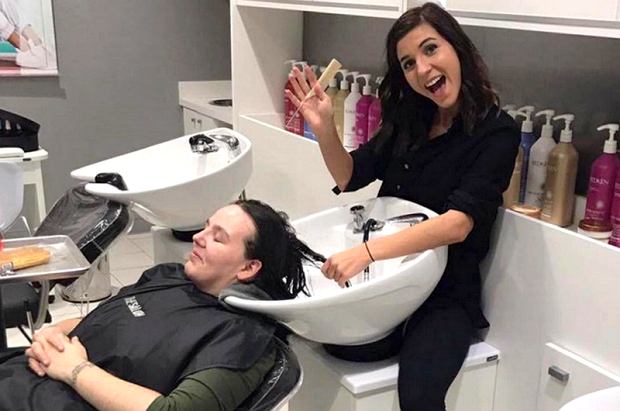 Vocational schools
Accountant 			     Office worker
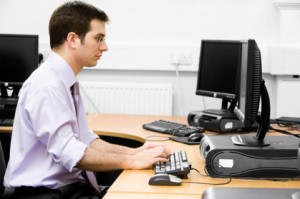 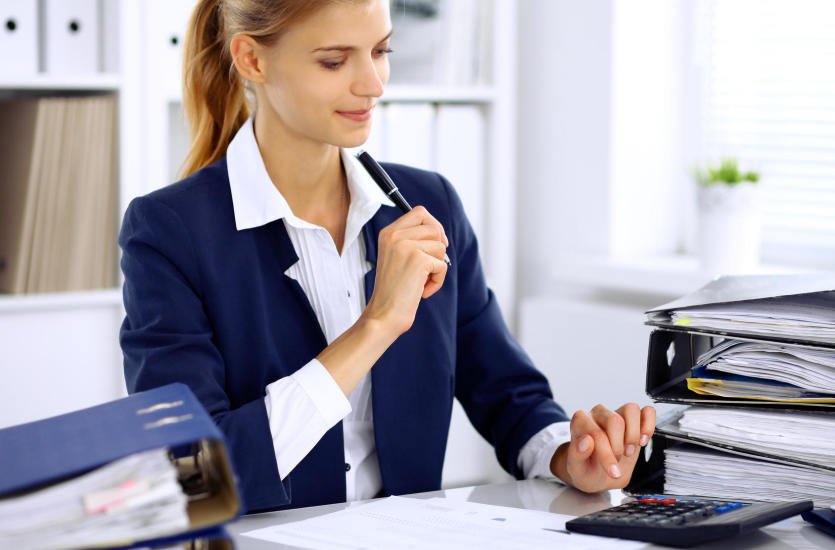 Vocational schools
Cashier				    Gardener
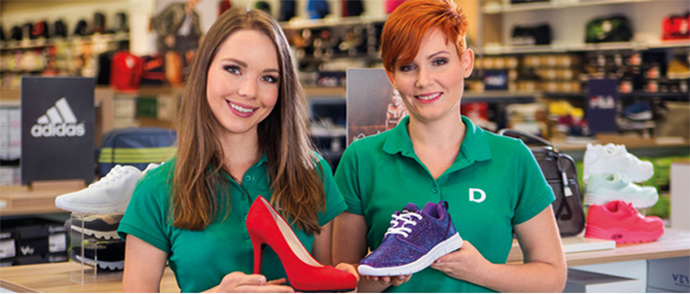 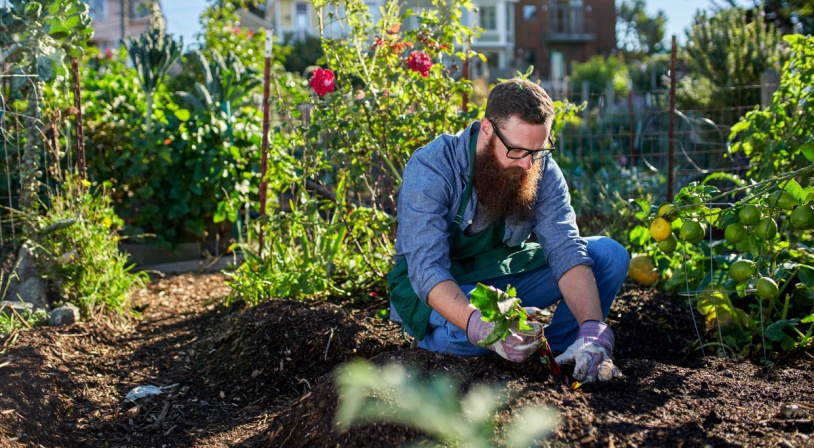 Vocational schools
Carpenter			     Electrician
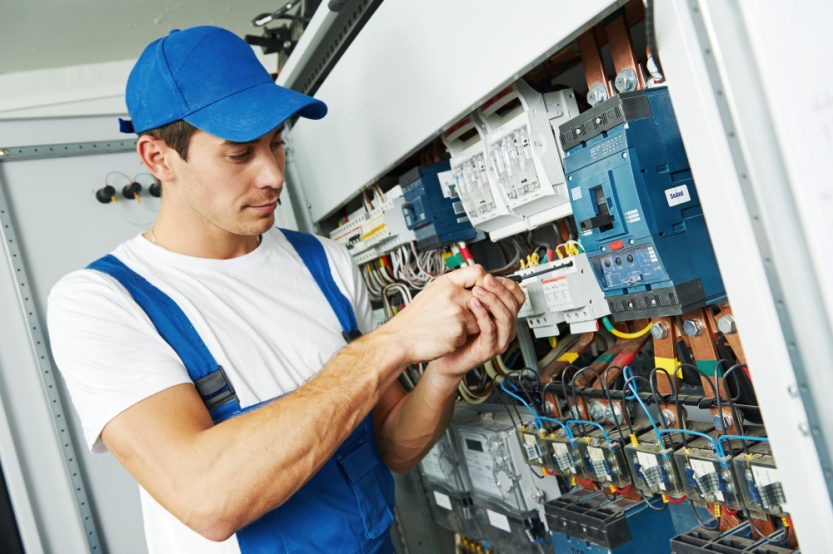 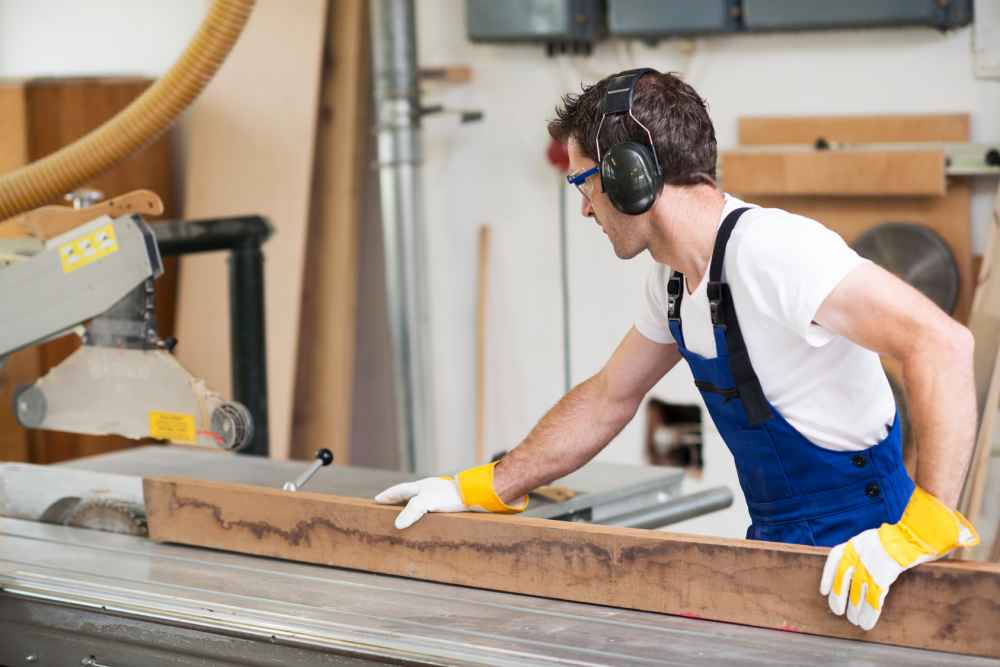 Higher  education Optional University education
There are two types of Higher Education Institutions:
university-type (uczelnia akademicka)
non-university-type (uczelnia zawodowa).
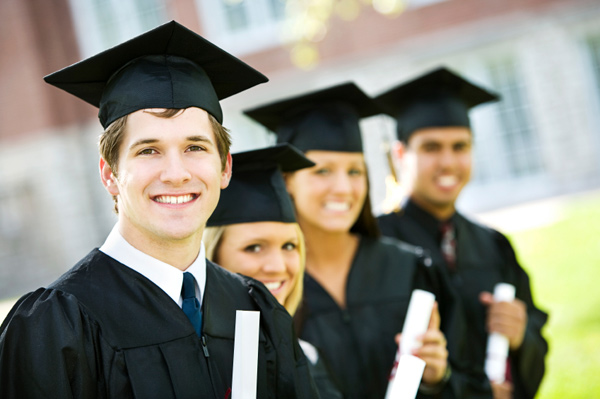 Higher  education Optional University education
University-type higher education institutions  are those which conduct scientific research and where at least one organisational unit is authorised to award doctoral degrees.
 Non-university Higher education institutions  are not authorised to award doctoral degrees.
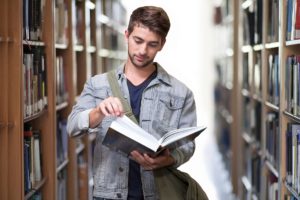 Thank you for your attention !